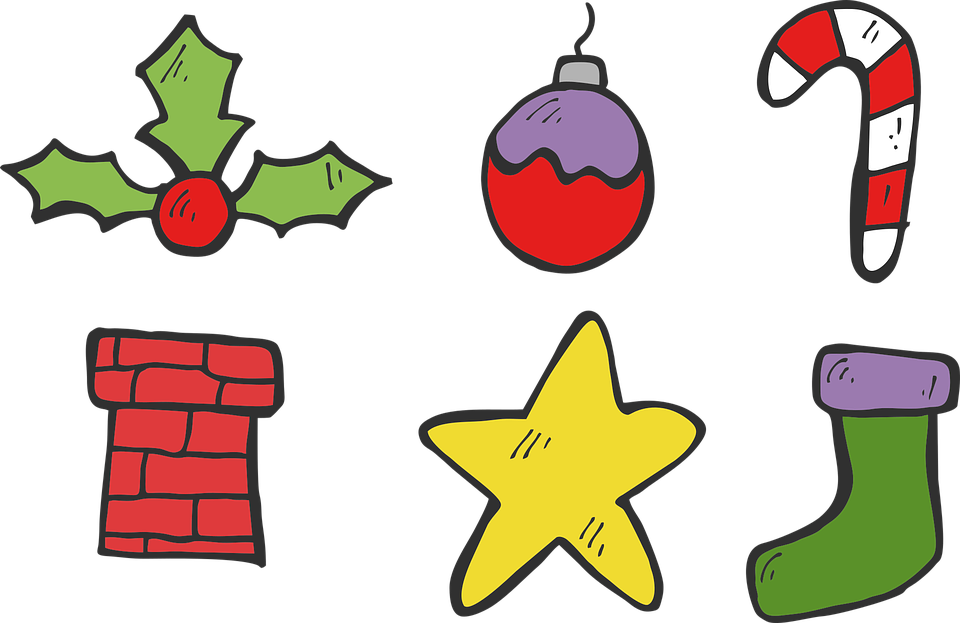 Describing me and others
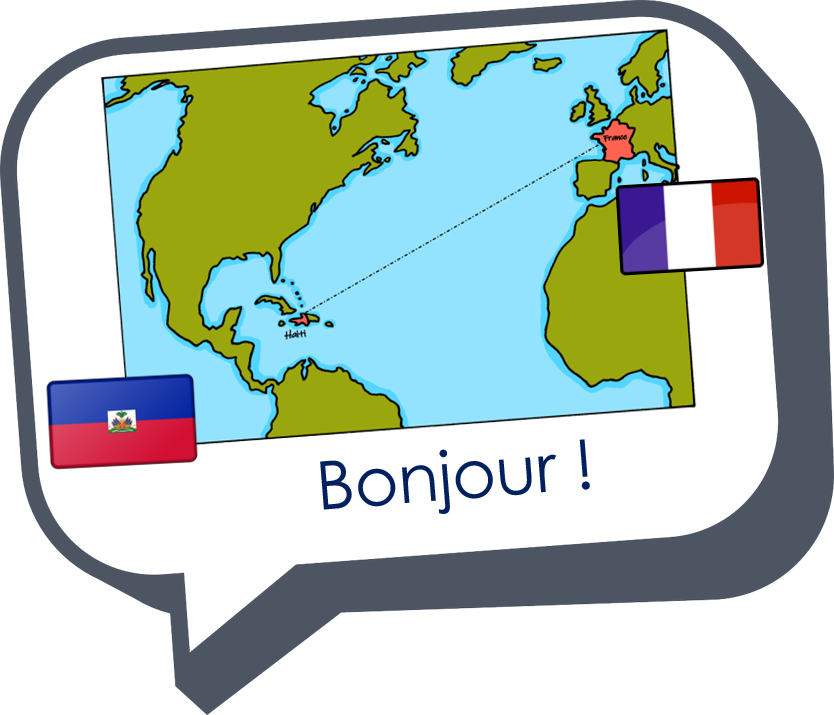 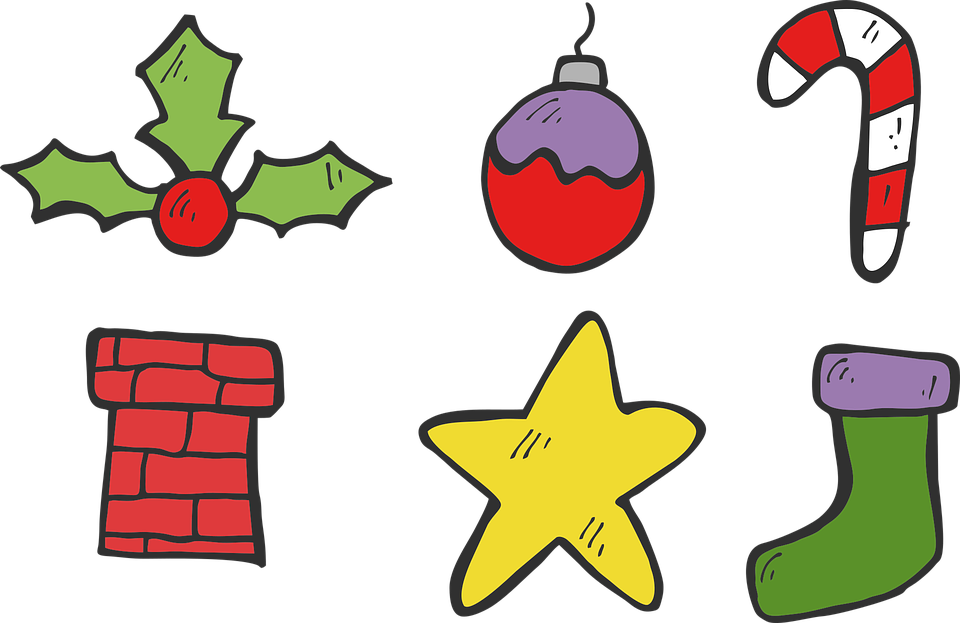 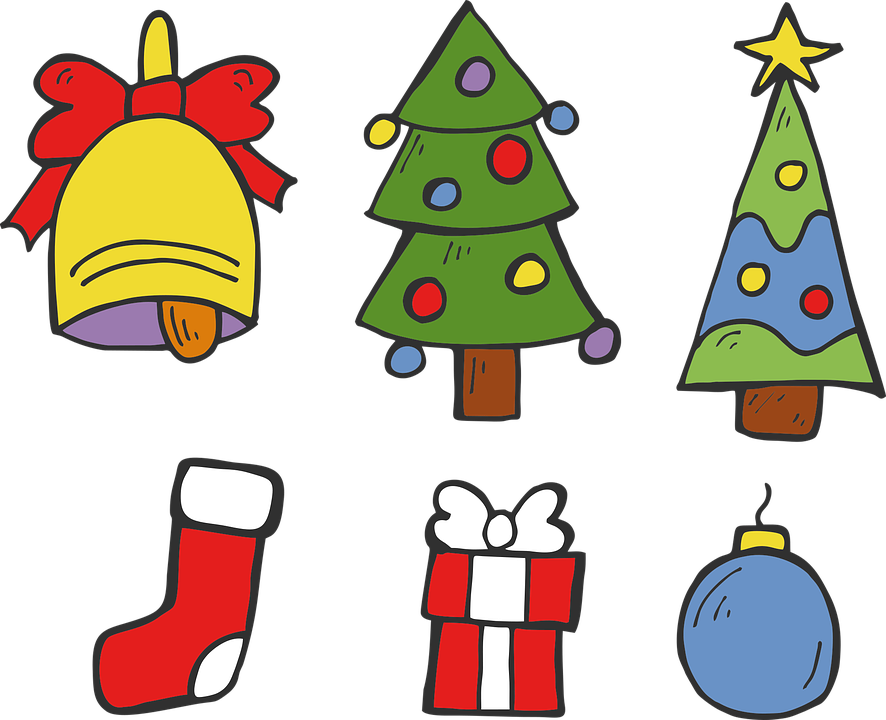 vert
Vocabulary & Grammar Quiz
Christmas song
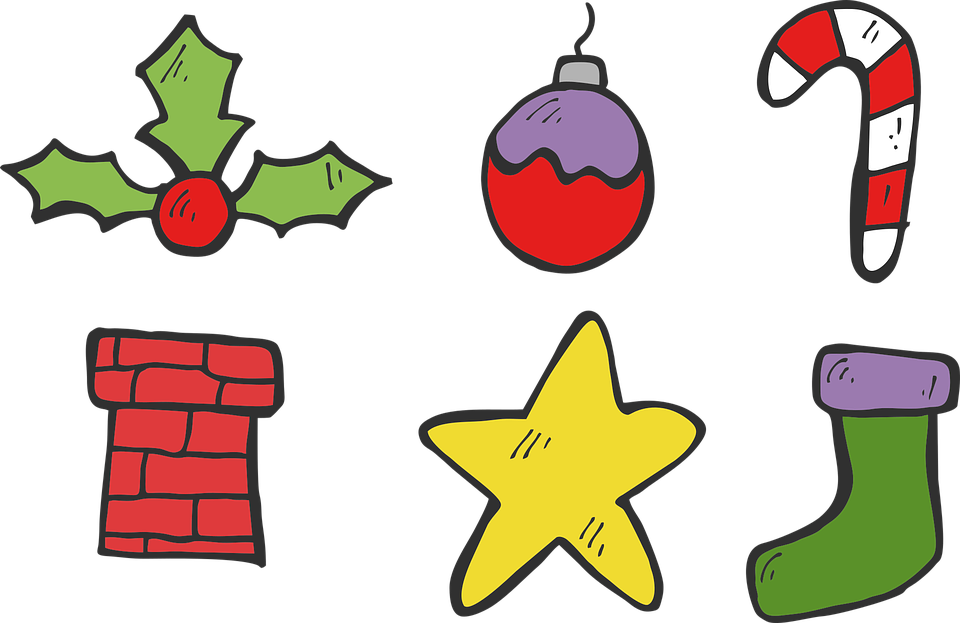 [Speaker Notes: Artwork by Steve Clarke. Pronoun pictures from NCELP (www.ncelp.org). All additional pictures selected from Pixabay and are
available under a Creative Commons license, no attribution required.

This lesson contains vocabulary and grammar assessments to check progress in the words and structures introduced and practised in the first 12 weeks of this year’s course, as well as those from the previous two years. The ratio of old to new language in the quiz is very approximately 50:50.]
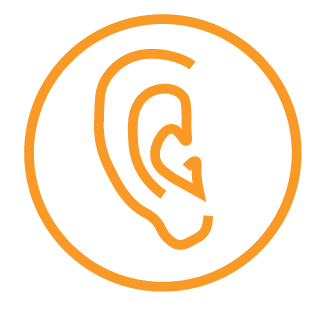 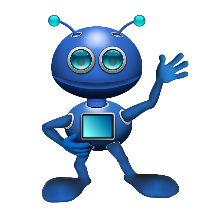 Vouvol is from another planet. It likes earth and speaking French but often forgets word meanings, spellings and things like gender and verb forms. Help Vouvol by answering the questions in this quiz.
écouter
A  For each question, put a cross (x) under the English meaning that matches what you hear.
You will hear each French word twice. Choose one correct answer only.
1
2
3
4
[Speaker Notes: Timing: 20-25 minutes (all assessment slides)
(A=8 points)
Aim: to practise aural comprehension of vocabulary taught in weeks 1-12 of the course.
Procedure:
1. Click the audio buttons to play each item. (The words are recorded twice with a pause to allow pupils to process the information).
2. Pupils can either write 1C, etc.. or if they have the assessment on a print out they can put a X in the correct box. 
3. After items 1-4, continue to the next slide to complete the remainder of the task.

Transcript:
1. vingt-trois | vingt-trois 
2. voyager | voyager
3. vous | vous
4. quel | quel]
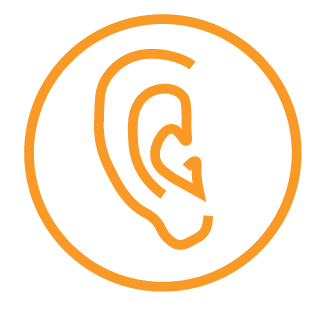 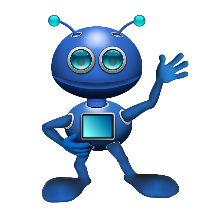 écouter
5
6
7
8
[Speaker Notes: [2/2]

Transcript:
5. préféré | préféré
6. travailleur | travailleur
7. manger | manger 
8. derrière |  derrière]
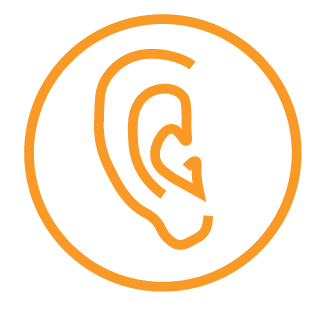 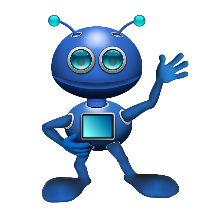 B  For each question, put a cross (x) under the type of word you hear. You will hear each French word twice. Choose one correct answer only.
écouter
1
2
3
4
[Speaker Notes: (B = 8 points)
Procedure:
1. Click the audio buttons to play each item. (The words are recorded twice with a pause to allow pupils to process the information).
2. Pupils can either write 1C, etc.. or if they have the assessment on a print out they can put a X in the correct box.
4. When complete, continue to the next slide to do items 5-8.

Transcript:
1. magasin | magasin
2. visage | visage
3. chaise | chaise
4. drôle |  drôle]
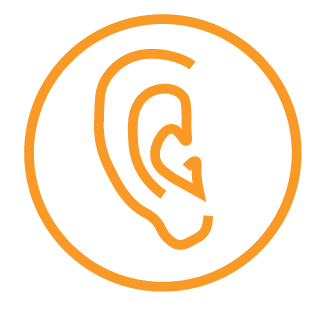 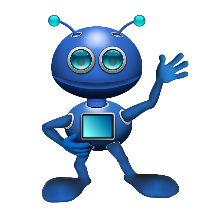 B  For each question, put a cross (x) under the type of word you hear. You will hear each French word twice. Choose one correct answer only.
écouter
5
6
7
8
[Speaker Notes: Procedure:
1. Click the audio buttons to play each item. (The words are recorded twice with a pause to allow pupils to process the information).
2. Pupils can either write 1C, etc.. or if they have the assessment on a print out they can put a X in the correct box.
3. When complete, continue to the reading.

Transcript:
5. aout | aout
6. vieux | vieux
7. onze | onze
8. actrice |  actrice]
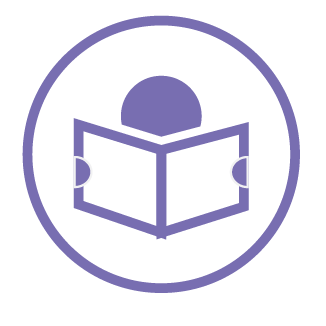 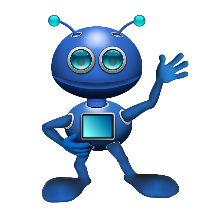 C  Help Vouvol to translate the underlined French word(s) to complete each English sentence.
 
1. Il arrive tôt.					He arrives _____________ .	
2. l’acteur a une voiture chère.		The actor has an ________ ________.	
3. Il a la tête ronde.				He has a ___________ ___________ . 
4. Il y a huit sacs?				Are there ________ ___________________? 
5. C’est un bon spectacle.			It is a ____________ ___________.
6. Vous êtes souvent ensemble.		You (all) are ____________ _______________ .	
7. Il y a beaucoup de bâtiments ?		Are there lots of___________________?	
8. Il y a des femmes.				There are _______ ______________ . 
9. C’est un nouveau message.		It is a  ___________ _______________. 
10. Madame Pau est trop travailleuse.	Mrs Pau is  __________ ________________ .
lire
[Speaker Notes: (C =18 points)
Aim: to practise written recall of previously taught vocabulary.

Procedure:
Ensure that the task is clear.  
Pupils could write 1 – 10 and the individual English word meanings (or they could fill in if they have printed assessment sheets).]
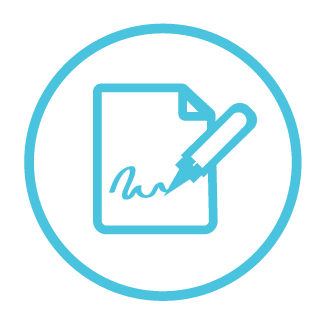 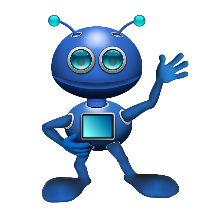 écrire
D  Translate the underlined English words to complete the French sentence.
1. He has a big dog.			Il a _____ grand _______.		(write two words)
2. It is a difficult thing.			C’est ___ ____________ difficile.	(write two words)
3. The hotel is in front of the cinema.	L’hôtel est ____________ le cinéma.	(write one word)
4. He has a red bed.			Il a un __________ _______.		(write two words)
5. Madame Pau is curious.		Mrs Pau is  _______________.		(write one word)
6. The bridge is useful.			Le ________ est ___________.		(write two words)
7. The (male) teacher is creative.	Le professeur est ___________.		(write one word)
8. I don’t like rules.			Je n’aime pas les __________.		(write one word)
9. When is it? Thursday?		C’est___________? _________?		(write two words)
10. Yes, he speaks German!		____, il parle ____________ !    		(write two words)
[Speaker Notes: (D = 16 points)
Aim: to practise written production of previously taught vocabulary.

Procedure:
Ensure that the task is clear.  
Pupils could write 1 – 10 and the individual English word meanings (or they could fill in if they have printed assessment sheets).]
Grammar
A Put a (X) next to the person the sentence is about.
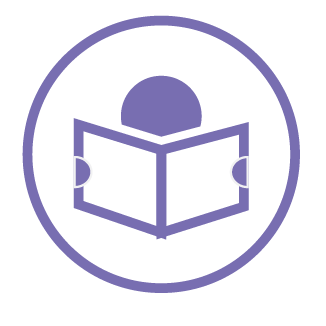 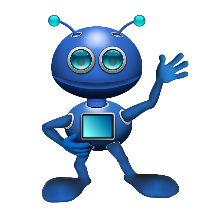 lire
[Speaker Notes: (A = 6 points)
Aim: to practise written understanding of previously taught grammar features.

Procedure:
Ensure that the task is clear.  
Pupils could write 1 – 6 and the correct English pronoun (or they could fill in if they have printed assessment sheets).]
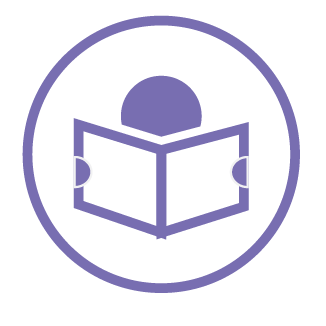 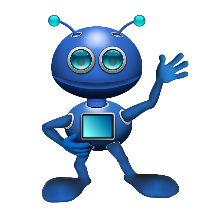 Grammar
B Put a (X) next to the correct start of each sentence.
lire
C Write the words in each box in the correct order.
[Speaker Notes: (B = 2 points, C = 2 points)
Aim: to practise written understanding of previously taught grammar features.

Procedure:
Ensure that the task is clear.  
Pupils could write the answers only (or they could fill in if they have printed assessment sheets).]
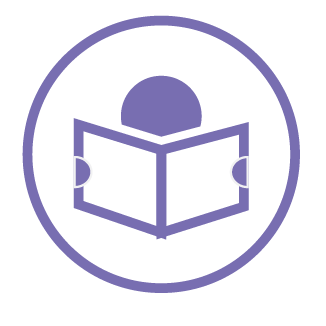 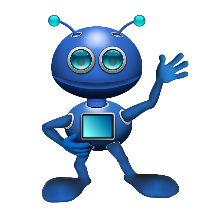 Grammar
D Write the words in each box in the correct order to make a question.
lire
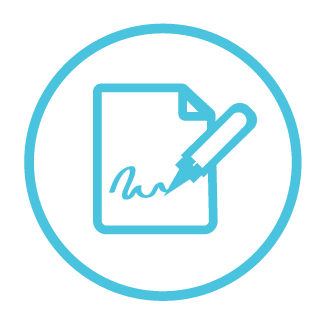 écrire
E Write the French for the English given in brackets. Use the clues to help you.
Clues
[Speaker Notes: (D = 2 points, E = 6 points)
Aim: to practise written understanding of previously taught grammar features.

Procedure:
Ensure that the task is clear.  
Pupils could write the answers only (or they could fill in if they have printed assessment sheets).]
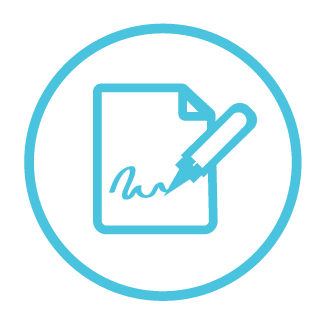 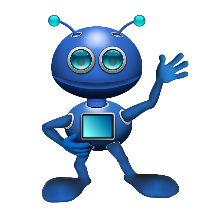 Grammar
Grammar
F Write the French article ‘the’.  The gender (and number) of the noun is provided.
écrire
G Write the French article ‘a’ or ‘some’. The gender (and number) of the noun is provided.
H Write ‘quel’ or ‘quelle’. The gender of the noun is provided.
[Speaker Notes: (F =3 points, G = 3 points, H = 2 points)
Aim: to practise written production of previously taught grammar features.

Procedure:
Ensure that the task is clear.  
Pupils could write the answers only (or they could fill in if they have printed assessment sheets).]
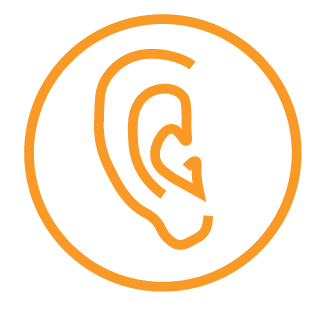 Une chanson: Vent frais, vent du matin
People think the words for this song were written around 1965.  It is sung as a round.
écouter
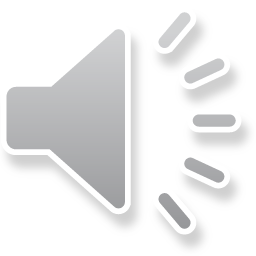 Look at the words. Which word means ‘wind’ do you think?
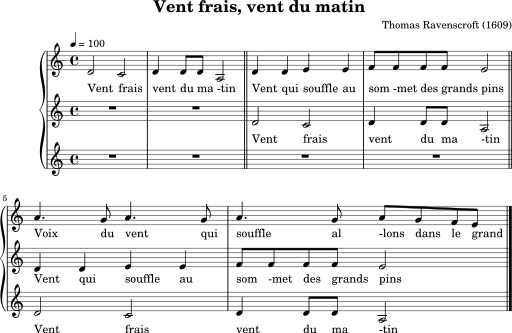 Cool wind, morning windWind that blows...
on the tops of the tall pines 
Joy of the blowing wind 
Let's go into the big 
Cool wind, morning wind…
Vent frais, vent du matin Vent qui souffle… aux sommets des grands pins Joie du vent qui souffle Allons dans le grand Vent frais, vent du matin
You may have heard this tune.  It was written in 1609 by Thomas Ravenscroft and is also sung with the words: ‘Hey ho, noboby at home…’
[Speaker Notes: Timing: flexible
Note: the majority of this lesson will be taken up with the vocabulary and grammar parts of the assessment. However, this simple French canon can fit in either at the end of this week’s lesson or in the follow up time this week.  There are no other follow up materials this week, as we anticipate schools will be busy at this time of term. The song would make a good addition to a Christmas assembly. Note that there will be more activities in Week 14 to learn about Haitian Christmas traditions.

Aim: to enjoy a traditional French song.

Procedure:1. Click to bring up the information about the song.
2. Click to prompt pupils to tell you which word is ‘wind’ in French.
3. Ask pupils to tell you any words that end in a SFC (Silent Final Consonant), any words with an ‘en/an’ sound and with an ‘in’ sound.
4. Click to listen to the short music file and/or visit the YouTube page.  Pupils can join in with the words several times.  It is a very short song and they will soon be able to sing along.
5. Teachers may then like to divide the class into two or three and try to sing it as a round.

Song lyrics:Vent frais, vent du matin Vent qui souffle aux sommets des grands pins Joie du vent qui souffle Allons dans le grand Vent frais, vent du matin
Information about Vent frais, vent du matin: https://fr.wikipedia.org/wiki/Vent_frais,_vent_du_matin 
Sheet music image: Cdang, CC0, via Wikimedia Commons
Video of the song: https://youtu.be/x7Vj8zUmN1I
More information about the choir Les Petits Chanteurs: https://fr.wikipedia.org/wiki/Petits_Chanteurs_d%27Asni%C3%A8res
Midi music file: https://commons.wikimedia.org/wiki/File:Vent_frais_vent_du_matin.midi?uselang=fr]
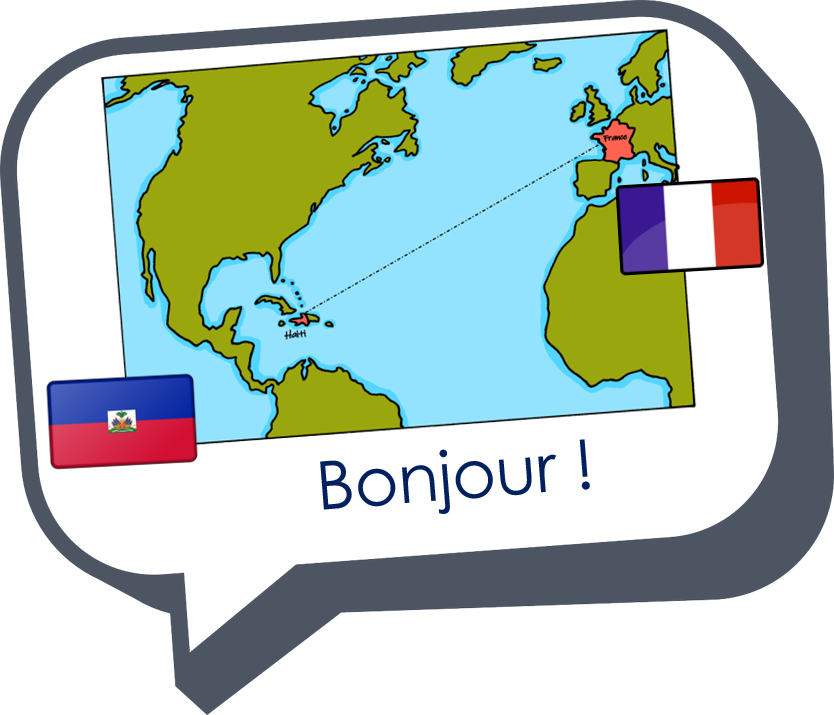 Au revoir !
vert
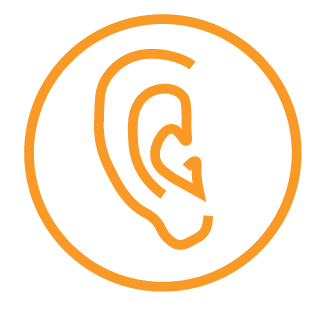 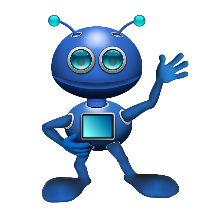 Vouvol is from another planet. It likes earth and speaking French but often forgets word meanings, spellings and things like gender and verb forms. Help Vouvol by answering the questions in this quiz.
écouter
A  For each question, put a cross (x) under the English meaning that matches what you hear.
You will hear each French word twice. Choose one correct answer only.
1
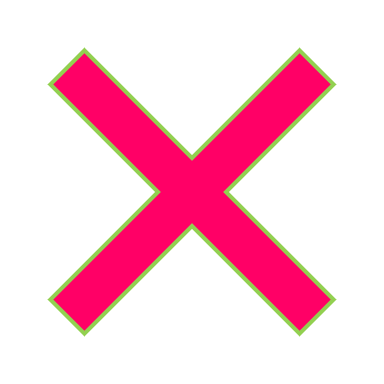 2
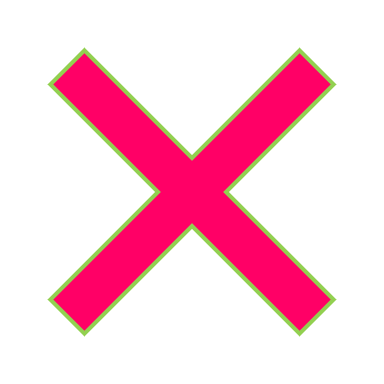 3
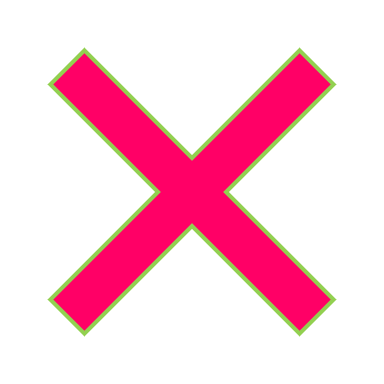 4
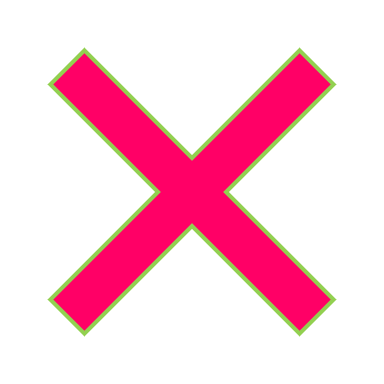 [Speaker Notes: ANSWERS
(A=8 points)

Transcript:
1. vingt-trois | vingt-trois 
2. voyager | voyager
3. vous | vous
4. quel | quel]
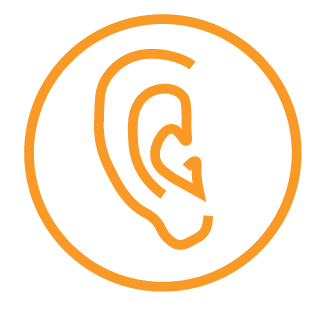 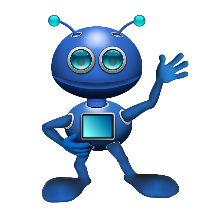 écouter
5
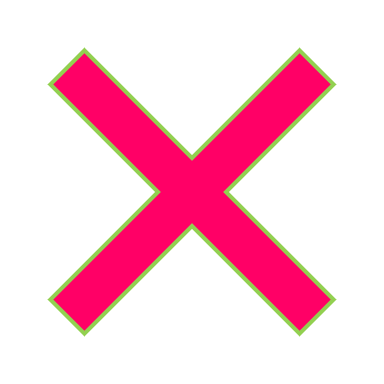 6
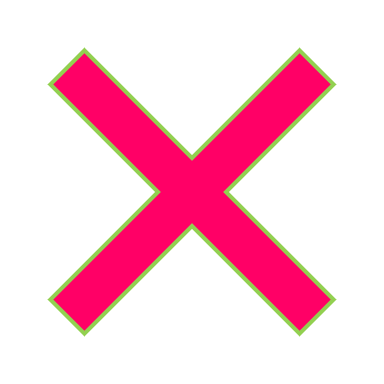 7
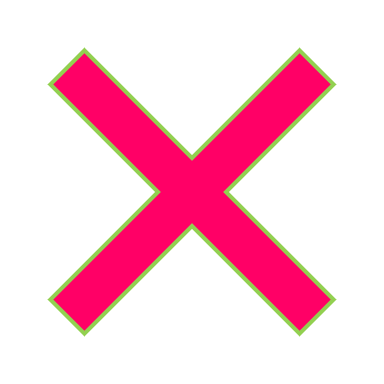 8
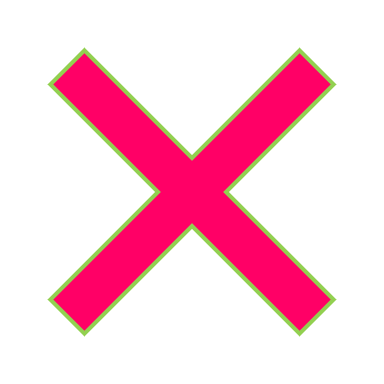 [Speaker Notes: ANSWERS

[2/2]

Transcript:
5. préféré | préféré
6. travailleur | travailleur
7. manger | manger 
8. derrière |  derrière]
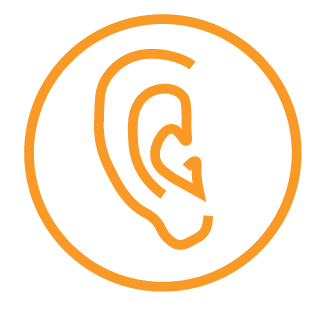 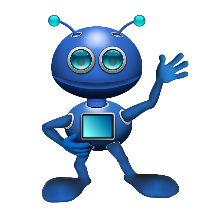 B  For each question, put a cross (x) under the type of word you hear. You will hear each French word twice. Choose one correct answer only.
écouter
1
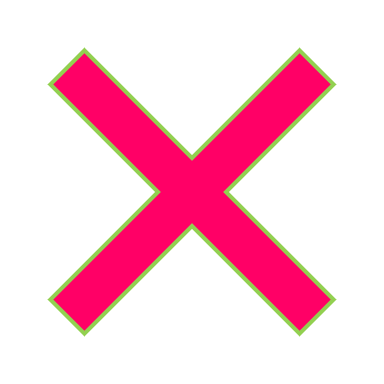 2
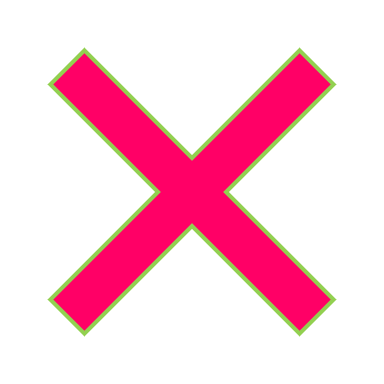 3
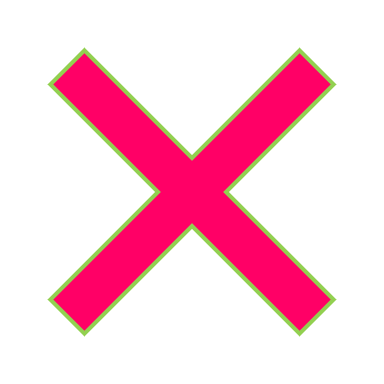 4
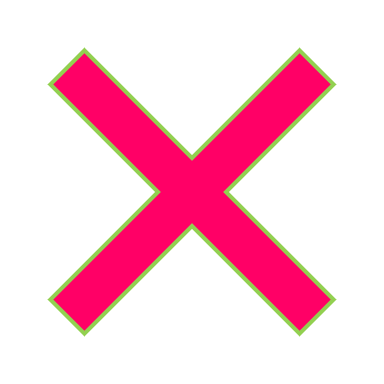 [Speaker Notes: ANSWERS
(B = 8 points)

Transcript:
1. magasin | magasin
2. visage | visage
3. chaise | chaise
4. drôle |  drôle]
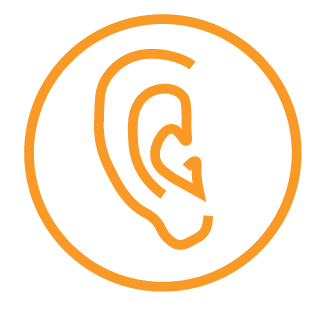 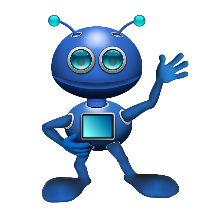 B  For each question, put a cross (x) under the type of word you hear. You will hear each French word twice. Choose one correct answer only.
écouter
5
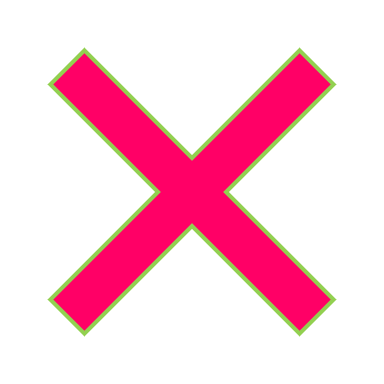 6
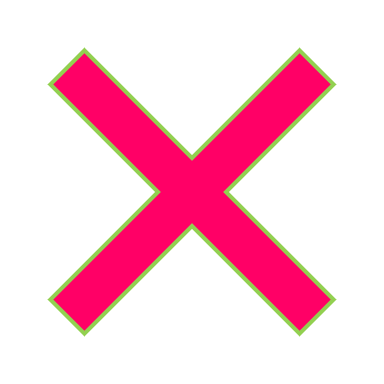 7
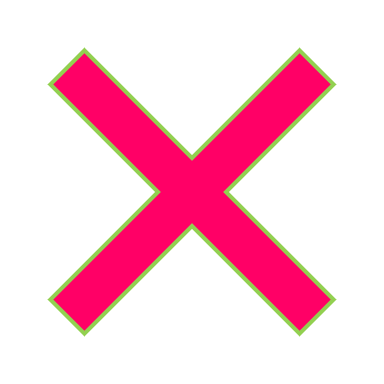 8
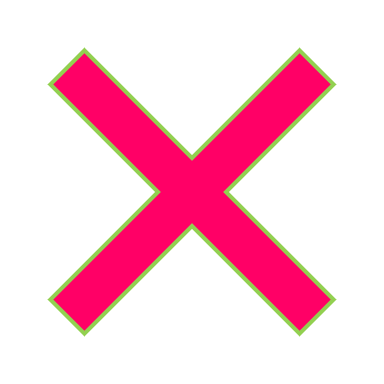 [Speaker Notes: ANSWERS

Transcript:
5. aout | aout
6. vieux | vieux
7. onze | onze
8. actrice |  actrice]
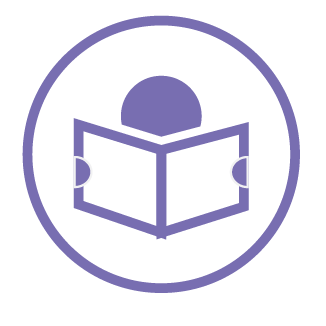 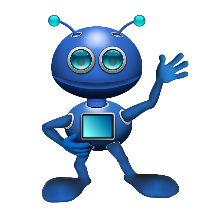 C  Help Vouvol to translate the underlined French word(s) to complete each English sentence.
 
1. Il arrive tôt.					He arrives _____________ .	
2. l’acteur a une voiture chère.		The actor has an ________ ________.	
3. Il a la tête ronde.				He has a ___________ ___________ . 
4. Il y a huit sacs?				Are there ________ ___________________? 
5. C’est un bon spectacle.			It is a ____________ ___________.
6. Vous êtes souvent ensemble.		You (all) are ____________ _______________ .	
7. Il y a beaucoup de bâtiments ?		Are there lots of___________________?	
8. Il y a des femmes.				There are _______ ______________ . 
9. C’est un nouveau message.		It is a  ___________ _______________. 
10. Madame Pau est trop travailleuse.	Mrs Pau is  __________ ________________ .
lire
early
expensive car
round    head
eight     bags
good     show
often      together
buildings
some women
new    message
too hard-working
[Speaker Notes: ANSWERS
(C = 18 points)]
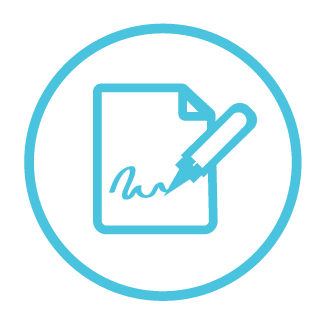 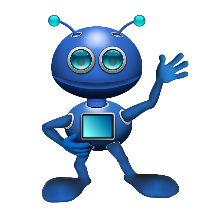 écrire
D  Translate the underlined English words to complete the French sentence.
1. He has a big dog.			Il a _____ grand _______.		(write two words)
2. It is a difficult thing.			C’est ___ ____________ difficile.	(write two words)
3. The hotel is in front of the cinema.	L’hôtel est ____________ le cinéma.	(write one word)
4. He has a red bed.			Il a un __________ _______.		(write two words)
5. Madame Pau is curious.		Mrs Pau is  _______________.		(write one word)
6. The bridge is useful.			Le ________ est ___________.		(write two words)
7. The (male) teacher is creative.	Le professeur est ___________.		(write one word)
8. I don’t like rules.			Je n’aime pas les __________.		(write one word)
9. When is it? Thursday?		C’est___________? _________?		(write two words)
10. Yes, he speaks German!		____, il parle ____________ !    		(write two words)
un
chien
chose
une
devant
lit    rouge
curieuse
pont
utile
créatif
règles
quand
jeudi
Oui
allemand
[Speaker Notes: ANSWERS
(D = 16 points)]
Grammar
A Put a (X) next to the person the sentence is about.
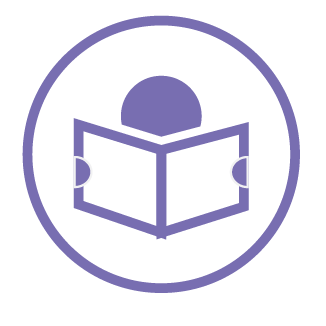 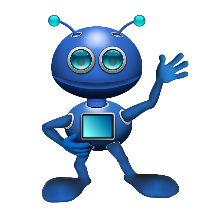 lire
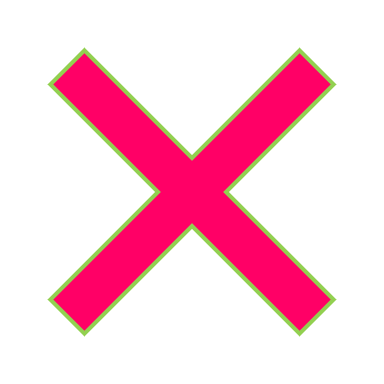 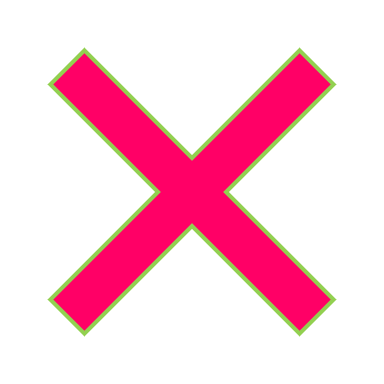 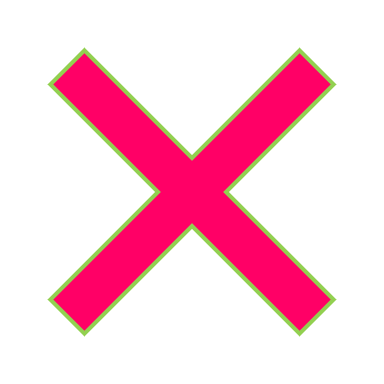 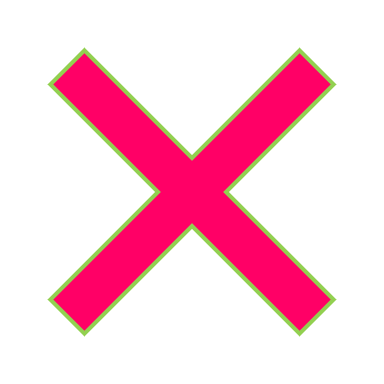 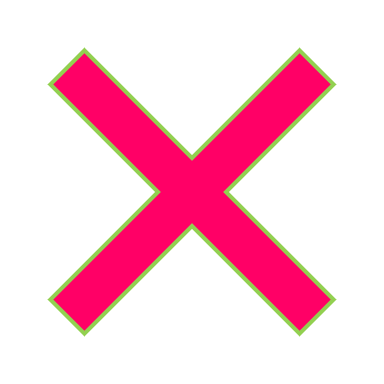 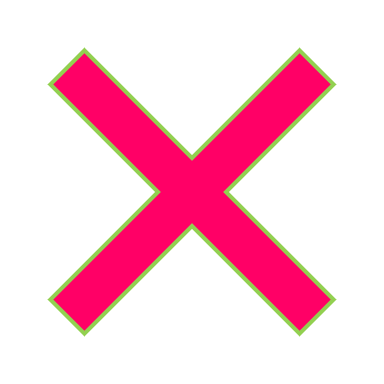 [Speaker Notes: ANSWERS]
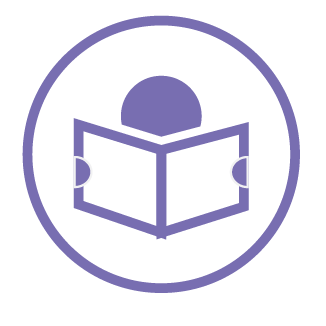 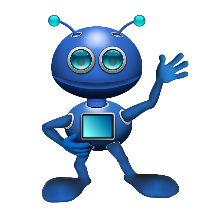 Grammar
B Put a (X) next to the correct start of each sentence.
lire
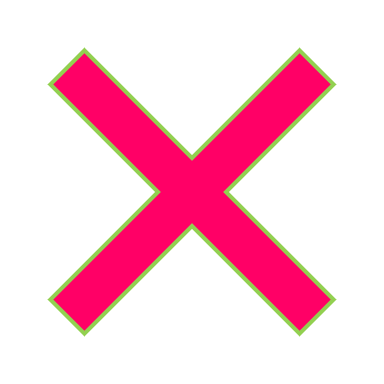 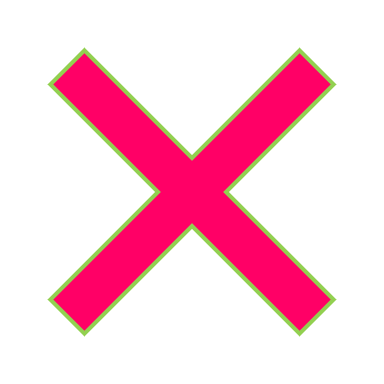 C Write the words in each box in the correct order.
un texte intéressant
une grande ville
[Speaker Notes: ANSWERS]
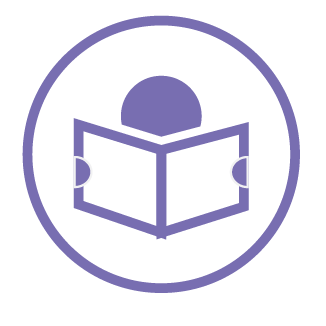 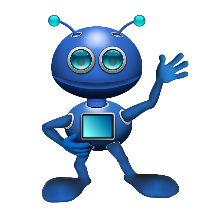 Grammar
D Write the words in each box in the correct order to make a question.
lire
Elle a quoi ?
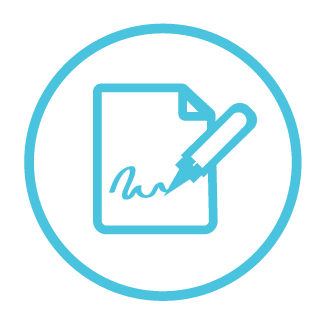 Tu es qui ?
écrire
E Write the French for the English given in brackets. Use the clues to help you.
Clues
as
suis
sont
êtes
ont
avons
[Speaker Notes: ANSWERS]
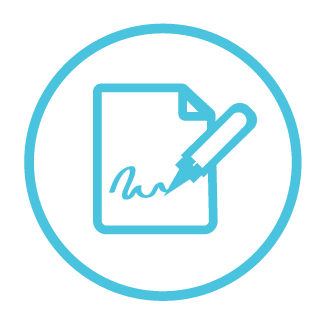 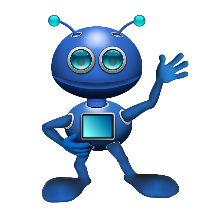 Grammar
Grammar
F Write the French article ‘the’.  The gender (and number) of the noun is provided.
écrire
le
les
la
G Write the French article ‘a’ or ‘some’. The gender (and number) of the noun is provided.
une
des
un
H Write ‘quel’ or ‘quelle’. The gender of the noun is provided.
quelle
quel
[Speaker Notes: ANSWERS]